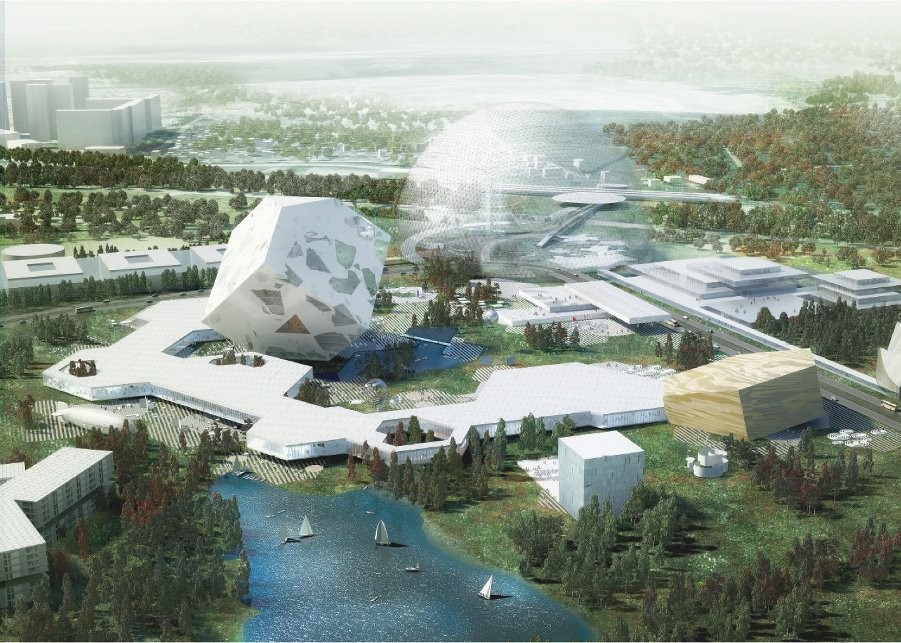 Skolkovo – innovation lives here
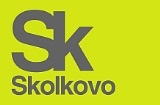 Skolkovo Key Partners – Presentation (Long)
[Speaker Notes: Вариант-1]
Skolkovo Mission
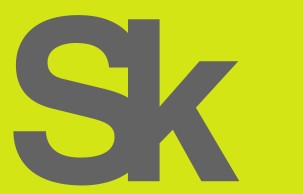 Diversify the Russian economy through innovation and entrepreneurship
Integrate Russian science and technology into the global economy
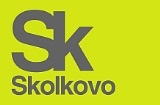 Develop human capital through world-class research
Nurture competitive knowledge-based companies
2
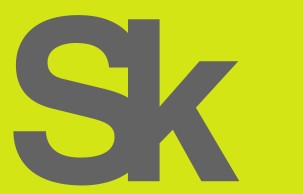 Science
Pan-Russian network
State Companies
Closed cities
Skolkovo Ecosystem
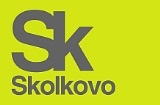 3
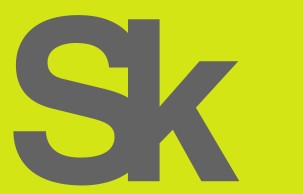 Skolkovo People
Skolkovo Foundation Council -  highest decision making body of the Skolkovo Foundation. Its members include:
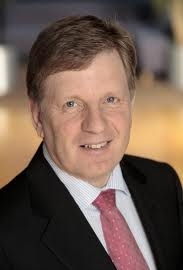 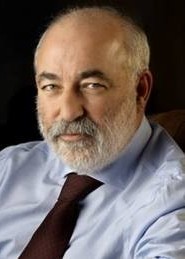 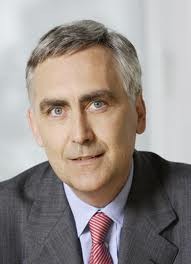 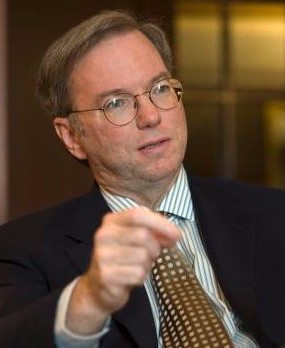 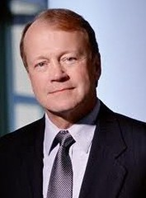 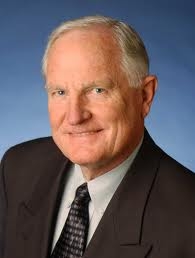 Scientific Advisory Council - sets priorities for R&D at Skolkovo. Its members include:
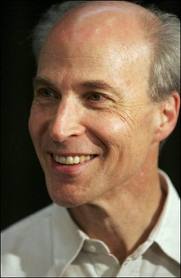 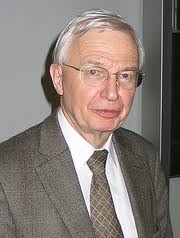 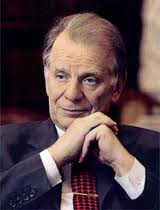 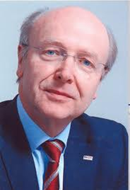 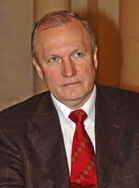 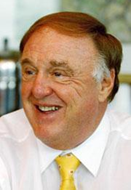 4
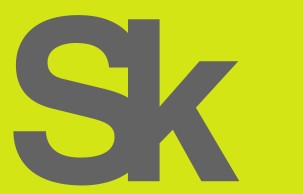 Skolkovo Focus:
Skolkovo focuses on five broad industries and builds synergies between them
Pharmaceuticals,
Biotechnology,
Medical Devices
& 
BioIT
Energy Efficiency & 
Cleantech
Hardware,
Software
 & Distributed  Computation
Space Technologies, Tele-Communications
 & 
Navigation Systems

(Undisputed global leader)
Nuclear & Radiation Technologies, Materials 
&
Engineering
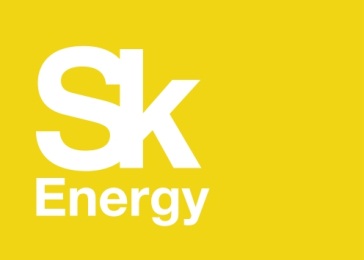 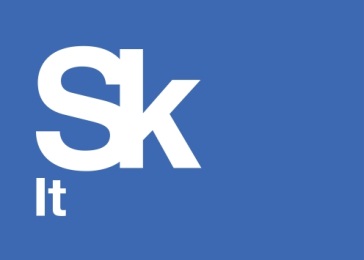 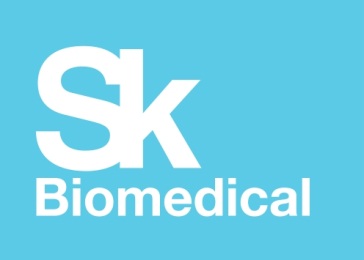 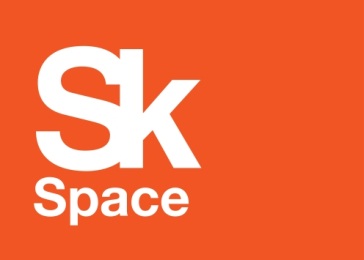 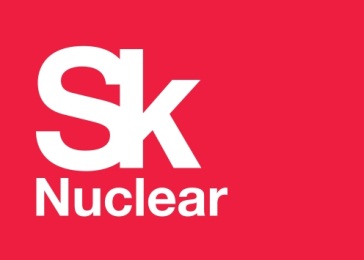 Space
Nuclear
Biomedical
IT
Energy
5
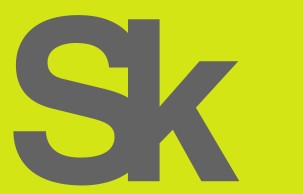 Infrastructure:
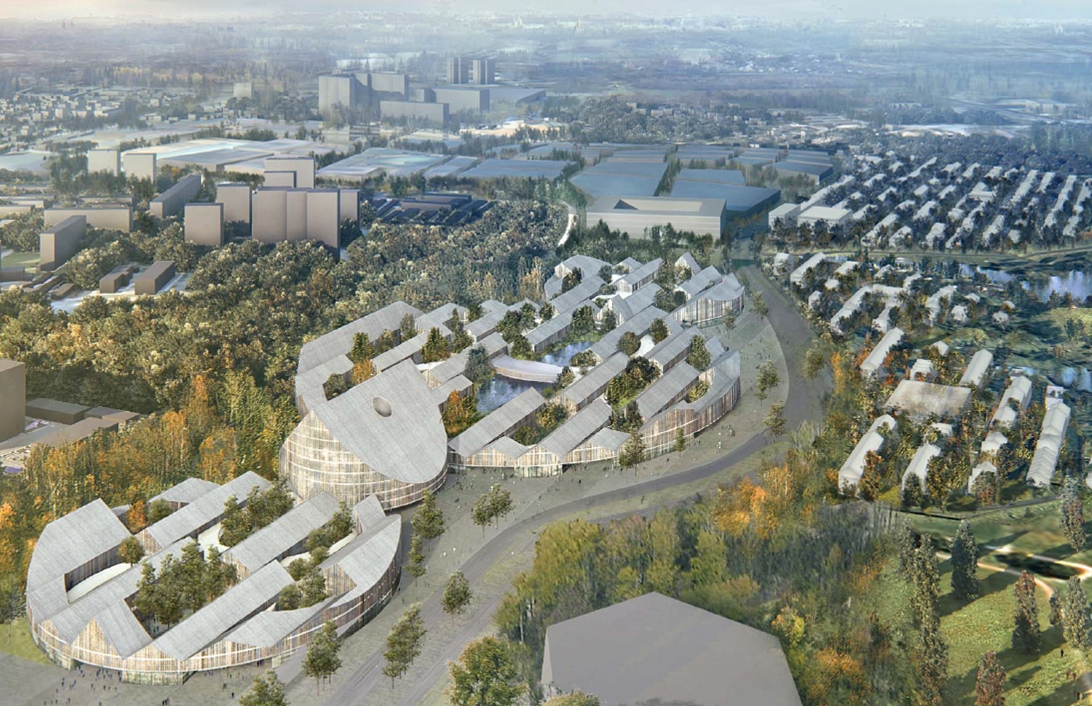 South-West Outskirts of Moscow, 19 km. from downtown Moscow

Skolkovo will provide great conditions for 31,000 people to live and work comfortably

Half the population foreign nationals, outstanding scientists, professionals, students
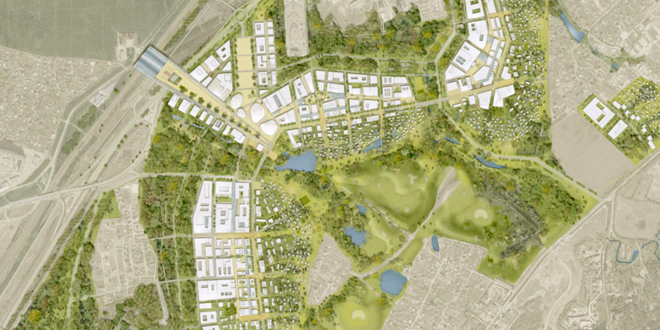 Nearly tax free economic zone (no profit tax, no VAT, etc.)

Innovative architectural, engineering,  energy efficiency solutions

Unmatched infrastructure, human capital and corporate environment for technological innovation
6
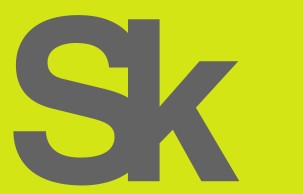 Skolkovo Institute of Science and Technology (SkTech)
Graduate university that fully integrates research, education, innovation and entrepreneurship
In partnership with MIT

5 focus areas in line with 5 Skolkovo focus areas 

15 research centers (with 3-4 labs each) 

1200 graduate students and 300 postdocs
Outstanding faculty, researchers  and industrial partners from around the world
Skolkovo Model
7
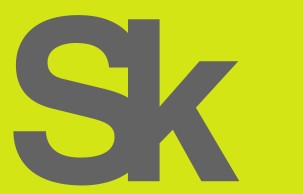 Skolkovo Key Partners:
Russian Companies :
International Companies:
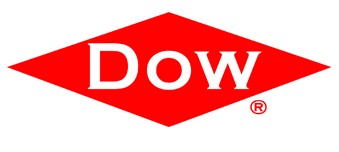 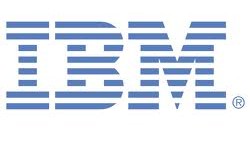 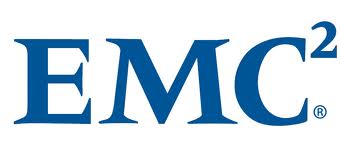 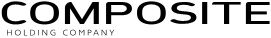 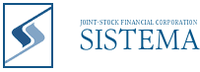 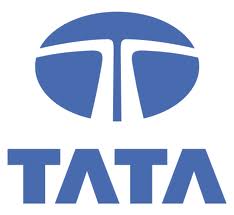 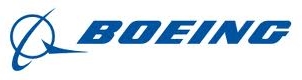 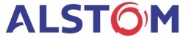 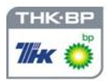 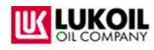 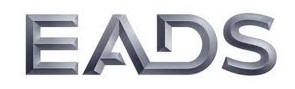 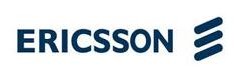 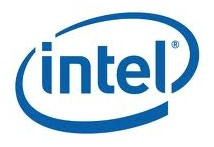 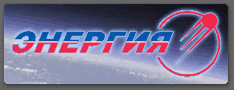 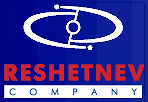 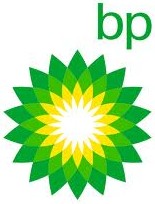 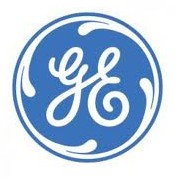 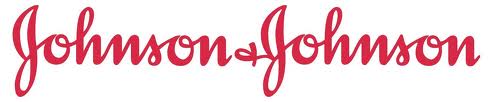 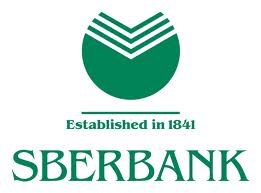 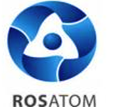 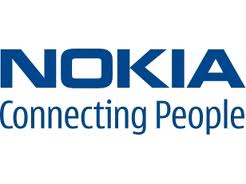 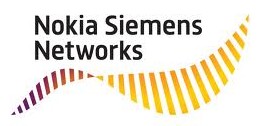 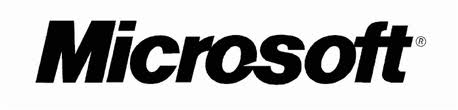 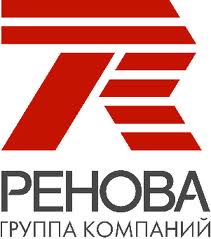 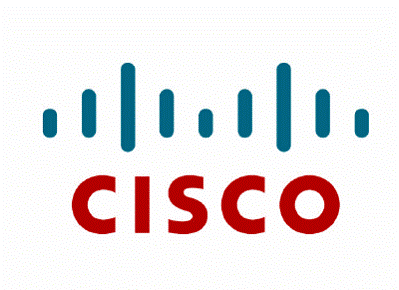 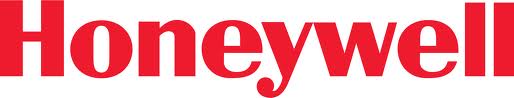 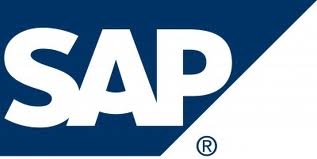 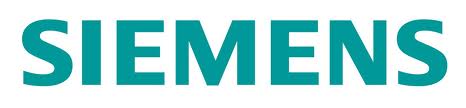 8
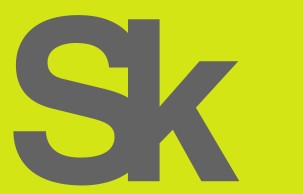 Examples of R&D Activities:
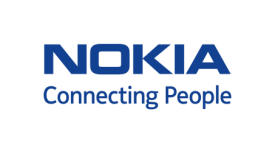 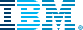 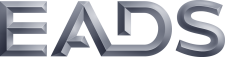 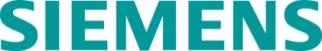 EADS Russian Technology Office at Skolkovo:
about 400 sq. m.
15 employees
IBM Research Center at Skolkovo:
about 2 000 sq. m.
150 employees
Nokia Research Center at Skolkovo:
about 500 sq. m.
25 employees
Siemens Research Center at Skolkovo:
about 4 000 sq. m.
150 employees
R&D plan:

Project 1 – IT Security

Project 2 – Complex engineering solutions

Project 3 – "Green" Energy

Project 4 – Energy storage
Nokia Ventures co-operation with Skolkovo

R&D plan:

Project 1 – Flexible  electronics research project 

Project 2 – Wireless sensor networks
R&D plan:

Project 1 – VHF-systems

Project 2 – Analytical software

Project 3 – New energy generation

Project 4 – Personalized medicine
R&D plan:

Energy & Utility:

Project 1 – Energy storage

Project 2 – Analytical software

Biomedical:

Project 3 – Computer aided drug design

IT:

Project 4 – Software for the 
financial and banking sectors

Project 5 – IT in medicine and health care
9
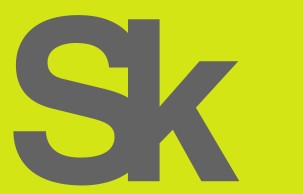 Industrial Advisory Board (IAB)
Skolkovo Industrial Advisory Board (IAB) is a feedback mechanism for major companies 
IAB actively promotes company access to government and policymakers
IAB gives companies a channel to communicate their industry-wide issues
Companies are represented on IAB by heads of country level 
IAB meets 3 times a year (Spring, Summer, Autumn)
IAB
SkolkovoPresident
Presidential Administration
Legislative initiatives
Commission on Modernization
Company feedback
Foundation Council
City Planning Board
Market access issues
Scientific Advisory Board
10
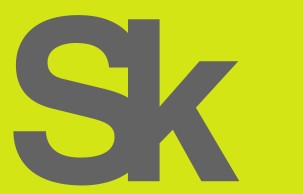 Skolkovo Participant Benefits:
Skolkovo benefits for participant companies and start-ups:
11
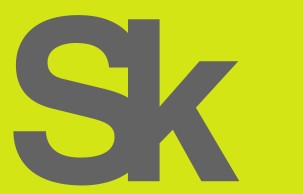 What Skolkovo is, what Skolkovo is not
What we are 

We provide financial grants, 
we are not-for-profit

We finance and support R&D and 
early-stage companies

We are a platform for international collaboration in R&D and technology transfer

We support and finance innovative 
R&D and technology start-ups
What we are not  

We are not an investment fund;  we do not invest, take equity stakes or board seats
We do not finance production or advanced commercial operationsWe are not a sales agent



We are not limited to only Russian technology; in fact our mandate is to enhance 2-way tech transfer
12
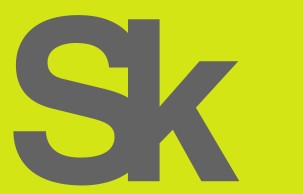 Opportunities for Key Partners
Why Come to Skolkovo:
Create and operate an R&D center in Skolkovo employing a wealth of local scientific expertise, take advantage of the great opportunities for research and development 
Collaborate on research with SkTech, leading Russian scientific institutions and start-ups
Closely evaluate Skolkovo’s pipeline of promising technologies; co-invest in promising Skolkovo start-ups
Receive access to Russian government and policymakers (legislative initiatives/GR)
Receive research and development grants from Skolkovo
Receive substantial tax benefits. 
De-risk your investment into Russia with enhanced IPR protection, reduced bureaucratic burden, etc.
Participate in building Skolkovo infrastructure
13
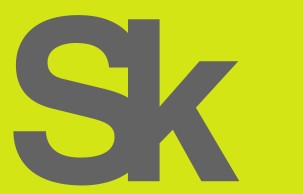 Conor Lenihan
Vice-President for International Partnerships
Skolkovo Foundation

12 Krasnopresnenskaya emb.,
Moscow, 123610
tel: +7 495 967 0148 ext. 2182
fax: +7 495 967 0196
e-mail: CLenihan@sk.ru  
web: www.sk.ru
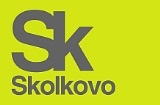 Roman Romanovsky
Operating Director for
Key Partners 

12 Krasnopresnenskaya emb.,
Moscow, 123610
Tel: +7 (495) 96701 48 ext. 3001
Mobile: +7 917 5662911
Email: RRomanovsky@sk.ru
14